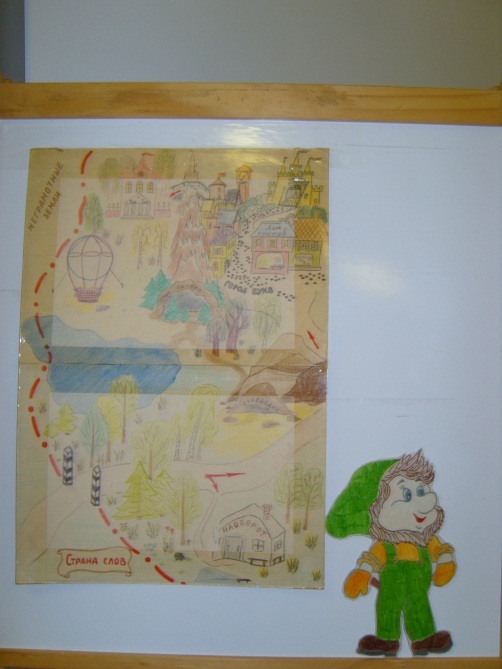 «Путешествие в страну слов»
Воспитатель ГБ ДОУ № 15 Калининского района  
Лихоманова Е.В.
Задачи: 
Развитие речи, активизация словаря
Обогащать лексику словами антонимами
Учить классифицировать фонематический слух  учить находить слова на заданный звук
Развитие: сообразительности , внимания, взаимопомощи – учебные качества.
Необычная находка. Удивительная страна.
ЗАДАНИЕ:
На ощупь определить гласную букву, назвать ее и подобрать с этой буквой.
«Чудесный мешочек»
«Заколдованный лес»задание на обобщающие слова
Физминутка :« Земля, вода, воздух, огонь»
Поможем гномику Наоборот прочитаем письмо от его друзей, которое испортил страшный Буквоедик.
Дидактическая игра «Скажи наоборот»
«Необычная встреча»
До новых встреч с новыми друзьями